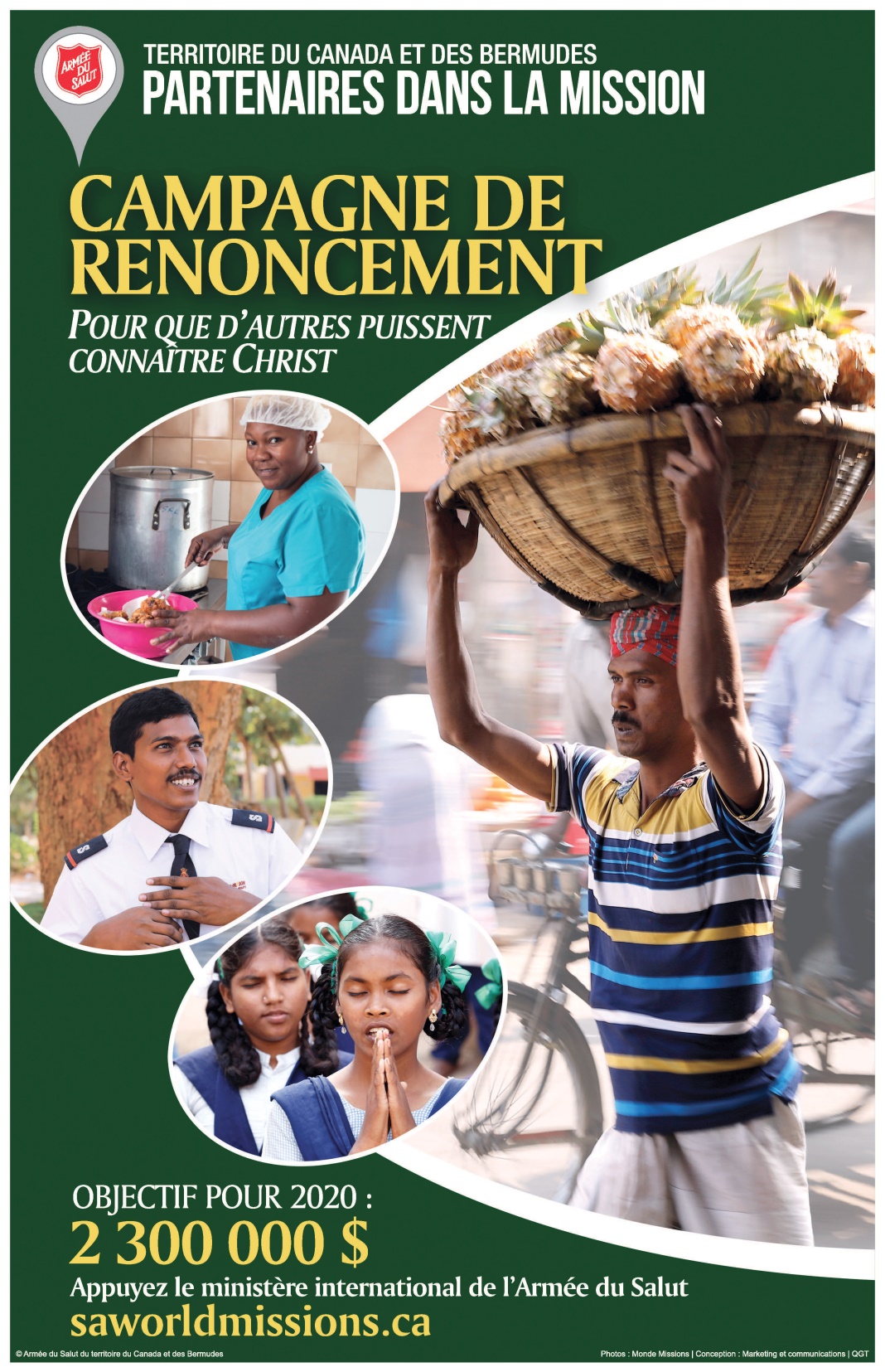 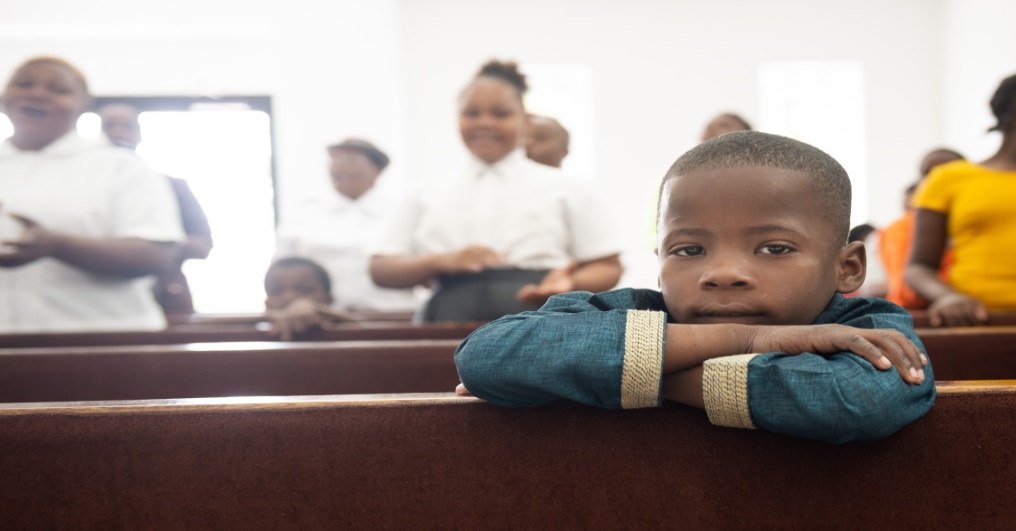 Appuyez notre campagne Partenaires dans la mission
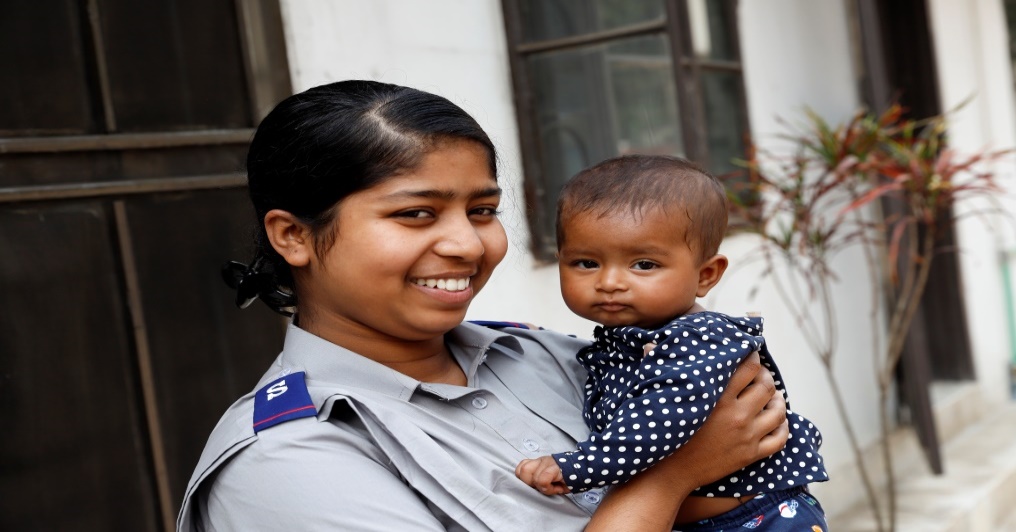 Les dons sont acceptés au poste de votre localité.